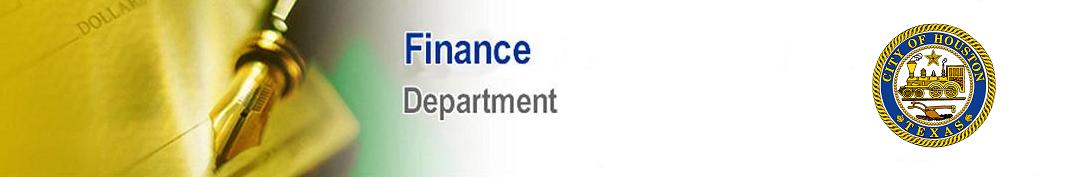 Combined Utility SystemLiquidity Replacement
Finance Department
Kelly Dowe, Director
Presented By:
Jennifer Olenick, Deputy Assistant Director
Public Finance
January 31, 2011
CUS Liquidity Summary
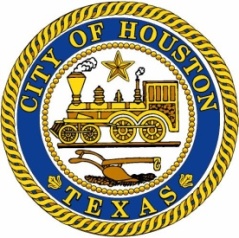 2
CUS Commercial Paper Series B-5
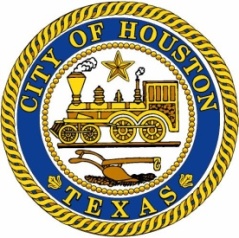 The Series B-5 CP program will support the CUS’s CIP.
Commercial paper has proven to be a cost-effective method of financing the System’s capital improvement program; saving the System millions of dollars in debt service. 
The Finance Working Group recommends obtaining an aggregate amount of $100 million and entering into an agreement with a highly rated bank to support the Series B-5 CP program.  The specific bank(s) selected for this transaction will be presented to Council through an RCA that is forthcoming.
RCA is expected to be brought before Council in February.
3
CUS VRDBs Series 2004B-3 & B-6
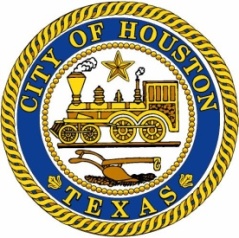 Variable rate bonds are another cost-effective method of financing the System’s capital improvement program.
The current facilities will expire April 6, 2012. 
The Finance Working Group recommends maintaining the aggregate amount of capacity at $153.33 million and entering into new liquidity agreements with highly rated banks to support the Series 2004B Bonds.  The specific banks selected for this transaction will be presented to Council through an RCA that is forthcoming.
RCA is expected to be brought before Council in February or March.
4